The Israeli Aggression on Gaza 
July 8th - August 25th  2014
Beit Hanoun Destruction
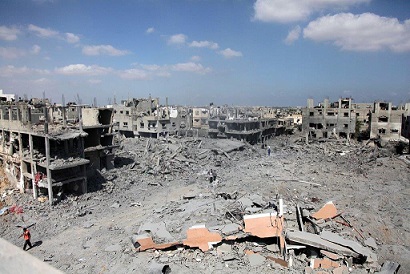 Bloodiest day yet in Gaza war leaves 128 Palestinians dead
More Destruction
A mother trying to protect her children
A Child Tried to Protect his Baby Brother...
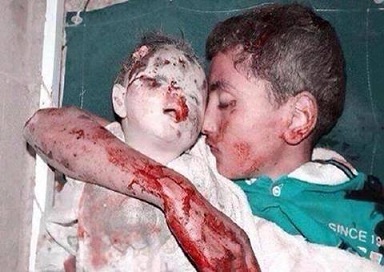 Jamal Abed el Nasser school in Shujaiyya destroyed The only school in that area!
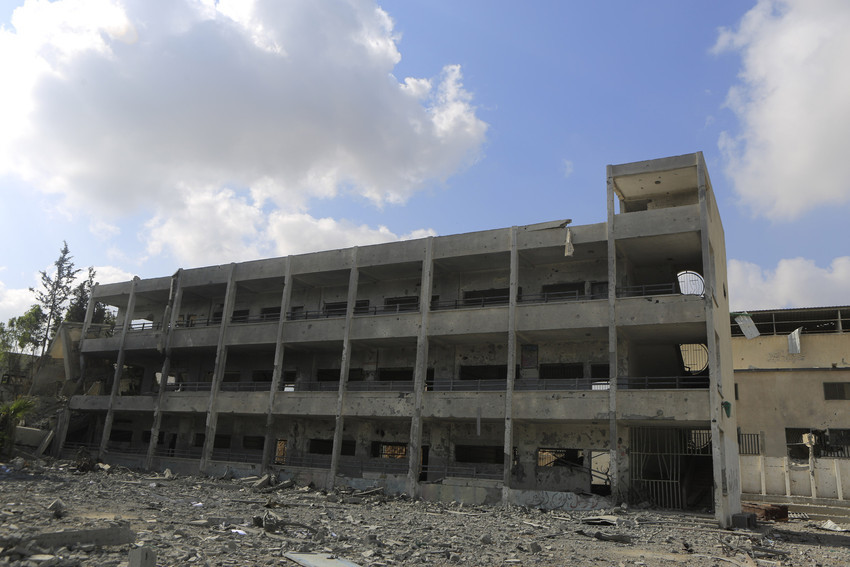 Israel shells Al Aqsa Martyrs Hospital
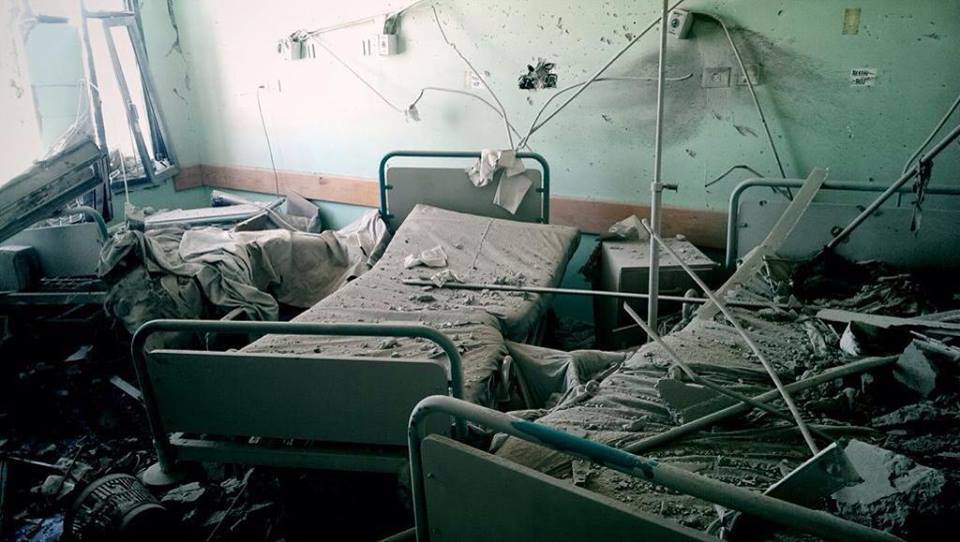 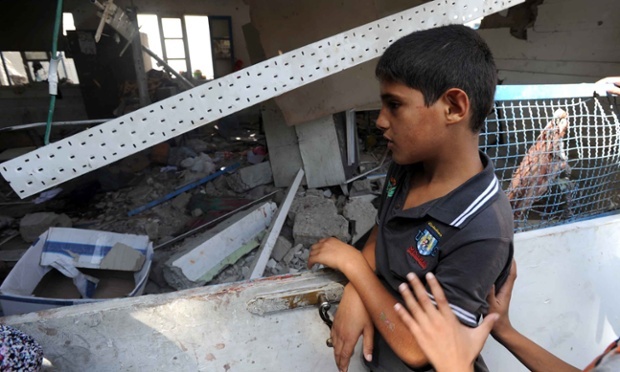 UN-run schools acting as civilian shelters have been hit seven times during Israel’s Gaza offensive
Euro-mediterranean Monitor In Gaza 1000 child will suffer from permanent disability
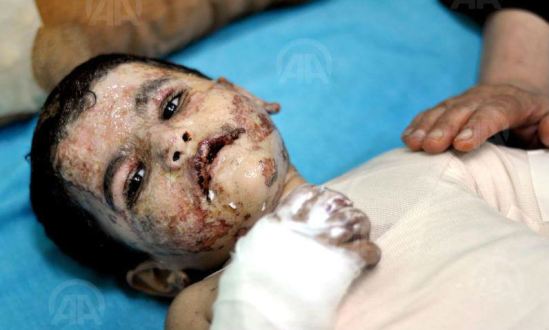 A Baby Saved from the rubbles
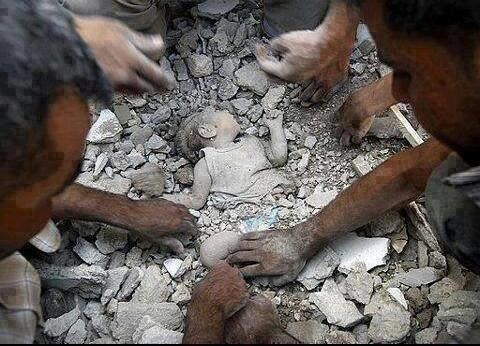 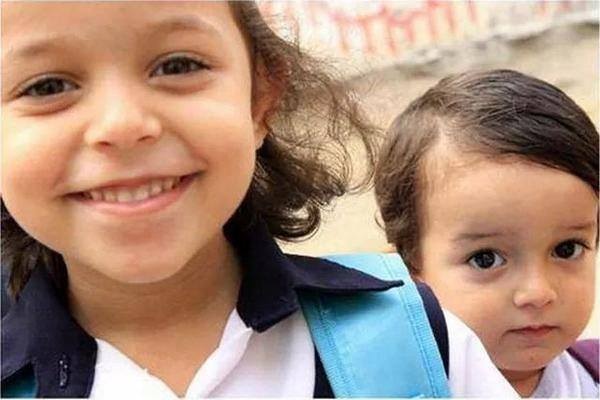 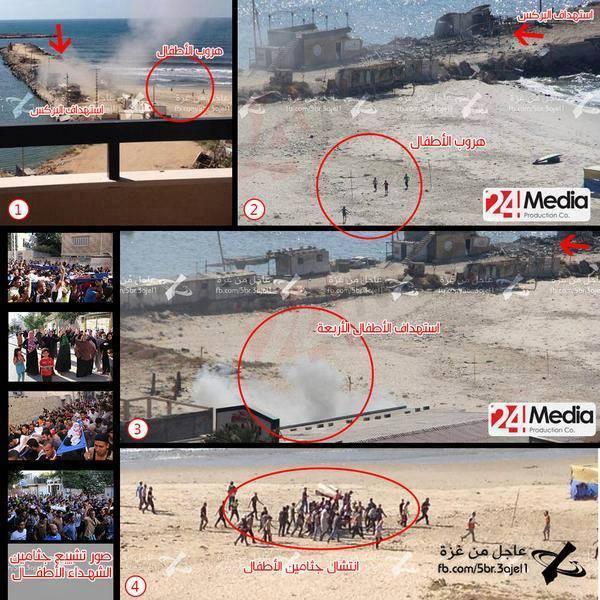 This  girl and her brother were killed by Israeli aggression
4 children killed while playing on the beach of Gaza.
The three brothers were killed with their mother in an airstrike
Horrified children
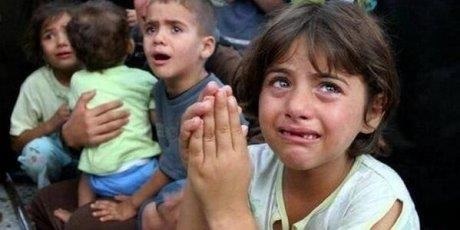 25 members of a single family killed when their houses were bombed to rubbles!
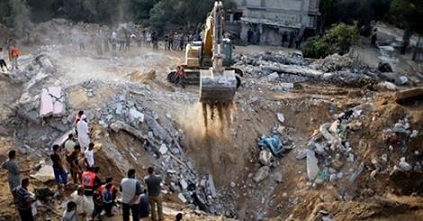 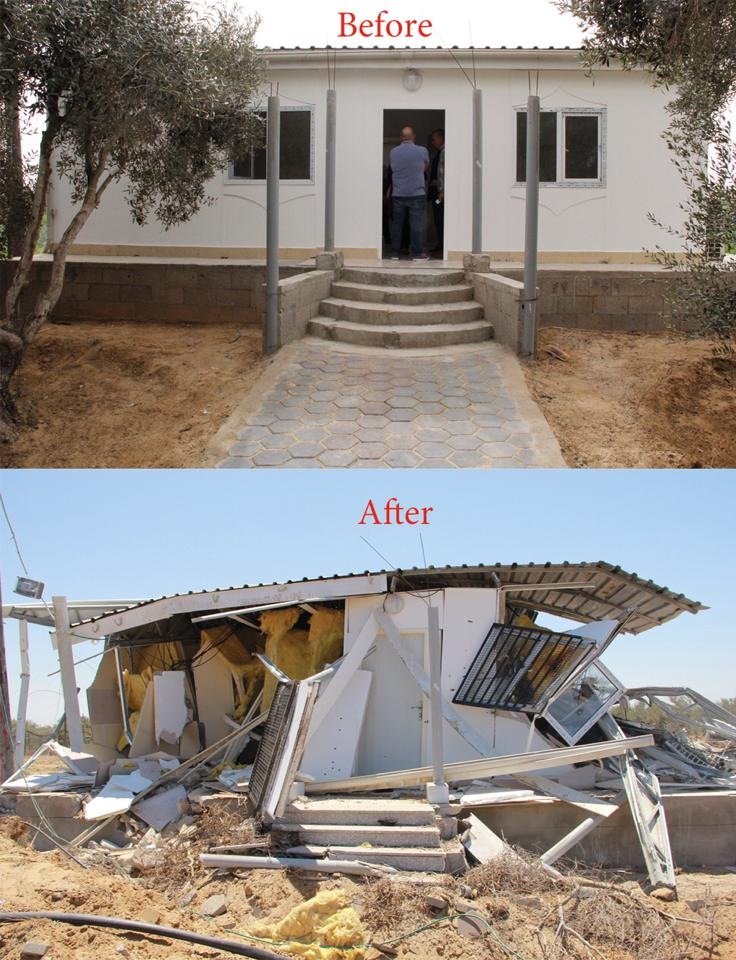 MA’AN Centre in Gaza before and after!
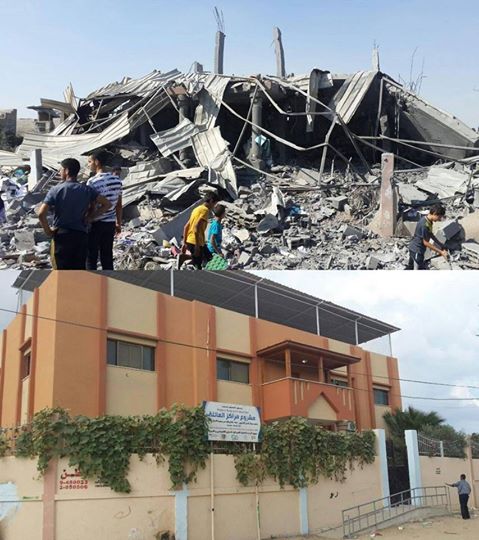 IBBY library Al-Ataa in Beit Hanoun before and after!
Gaza-children Facilities destroyed
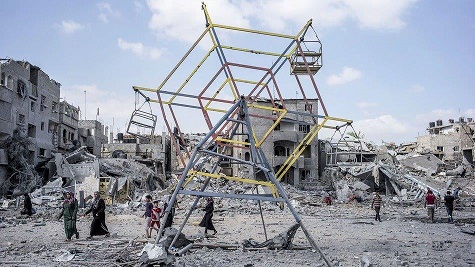 Children Park
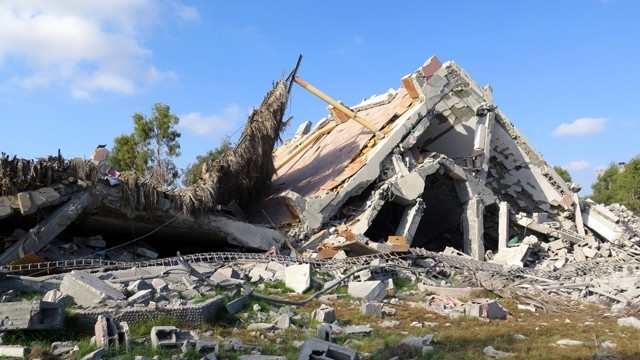 Gaza Zoo
Children Never Loose Hope
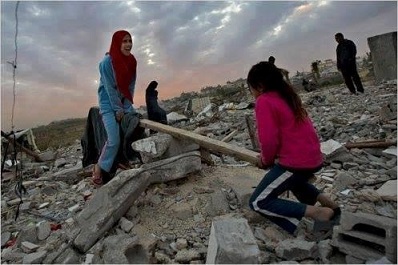 I am a child who wants to play Please give me a chance!
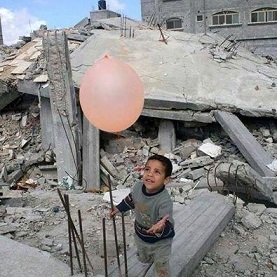 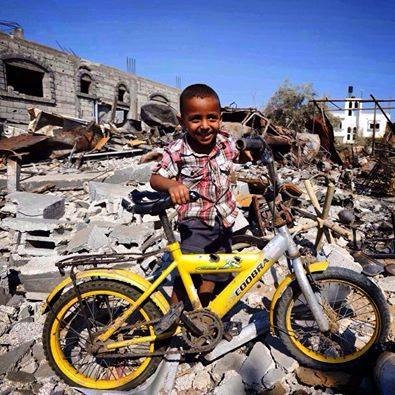 Gaza Children are Meant to Go Back to School
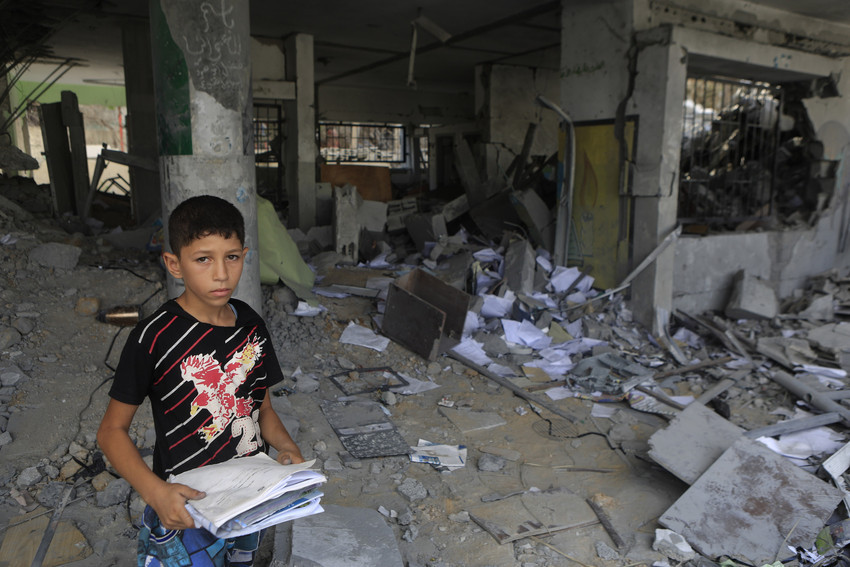 A Palestinian girl reading on top of all the destruction !
Looking for books among DestructionThe Love of Books!
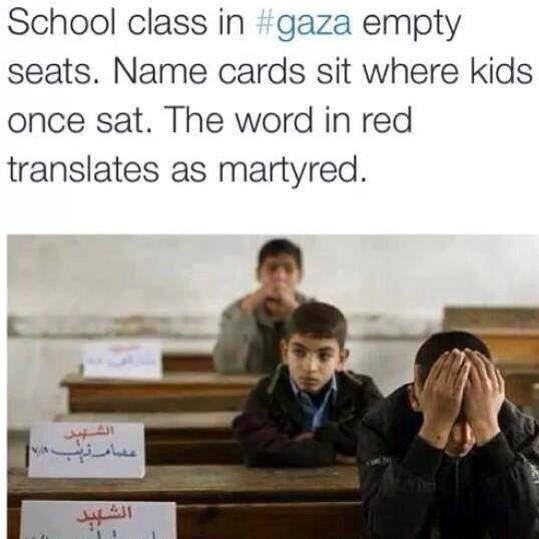 War and Art
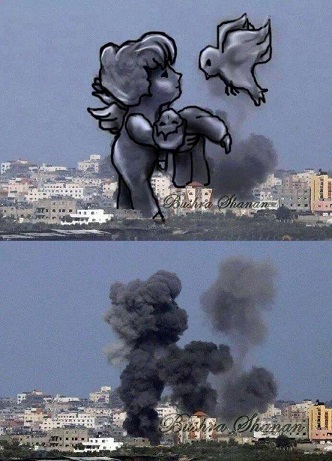 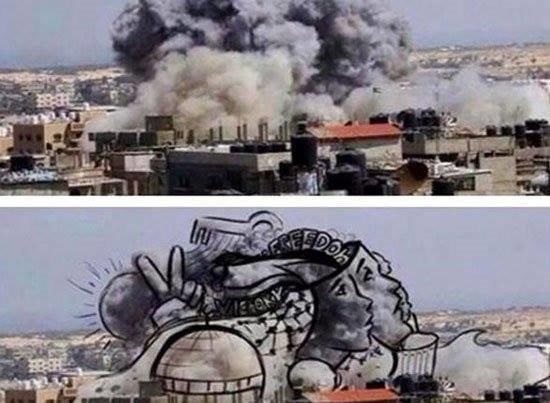 IBBY will always  support  the Convention on the Rights of the Child in Gaza and around the world.
 IBBY libraries will be restored and brought back to life, we will never lose faith in the Power of Books !
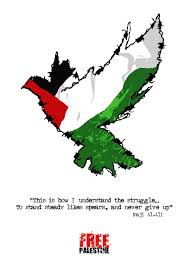